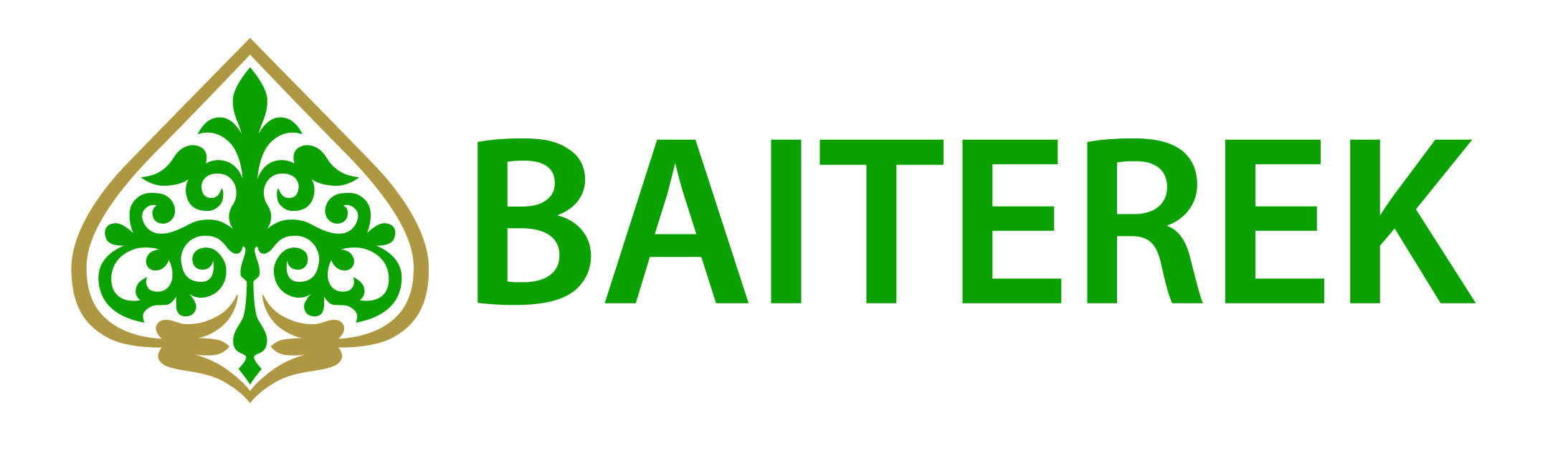 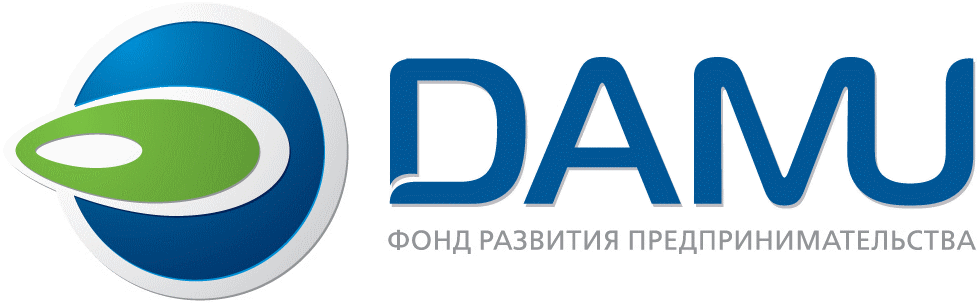 Стратегия развития АО «Фонд развития предпринимательства «Даму»на 2014-2023 годы
2014 г.
2
Анализ внешней среды
Показатели деятельности субъектов МСП Казахстана за 2005-2013 гг.
С 2005 по 2013 годы количество зарегистрированных субъектов МСБ увеличилось в два раза и составило более 1,5 млн. ед. 
Численность населения, занятого в секторе МСБ, увеличилось в 1,4 раза и составило в 2013г.  свыше 2,6 млн. человек
Выпуск продукции МСБ вырос за рассматриваемый период в 5,8 раза и составил 9 020 млрд. тенге в год
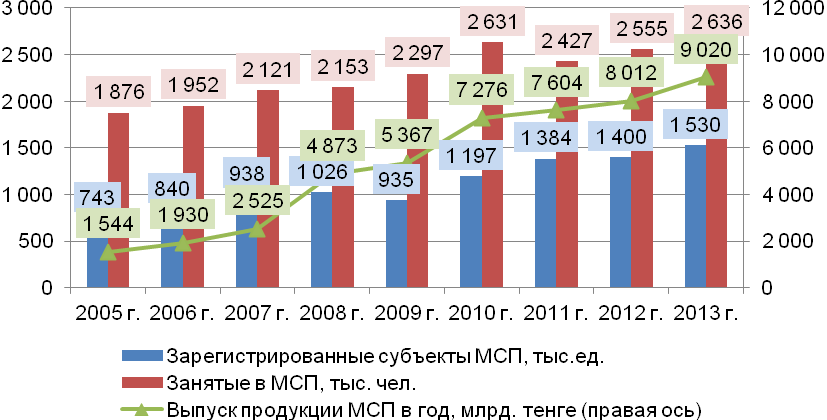 Источник: Агентство РК по статистике (www.stat.gov.kz)
Динамика кредитования экономики 
и малого предпринимательства банками
Наблюдается восстановление роста выдаваемых кредитов МСБ в 2011-2012 годах
Доля выдаваемых кредитов МСБ в портфеле БВУ ежегодно снижается
Сектор МСБ в большей степени финансируется из собственных накоплений предпринимателей и только на четверть за счет банковского кредитования
Недостаточное удовлетворение потребности предпринимателей в финансовых средствах
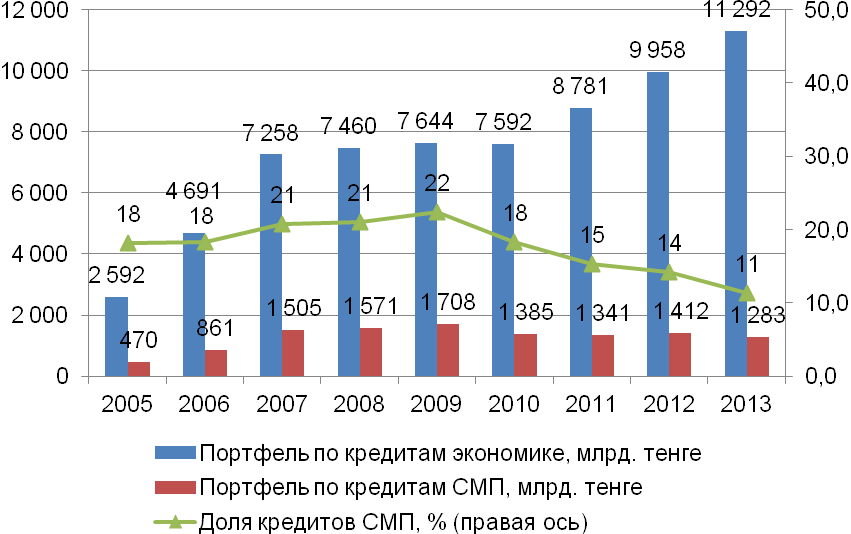 Источник: Национальный Банк РК (www.nationalbank.kz)
3
PEST-анализ
4
Анализ внутренней среды
Результаты по основным направлениям деятельности
по состоянию на 01.05.2014г.
Результаты программ обусловленного размещения средств в БВУ и ЛК
Результаты  программы «ДКБ 2020»: 1-3 направления
Результаты 4-го направления программы «ДКБ 2020»
Результаты работы Центров компетенции предпринимателей
5
Анализ внутренней среды
Финансовое положение Фонда
Показатели рентабельности
Показатели баланса
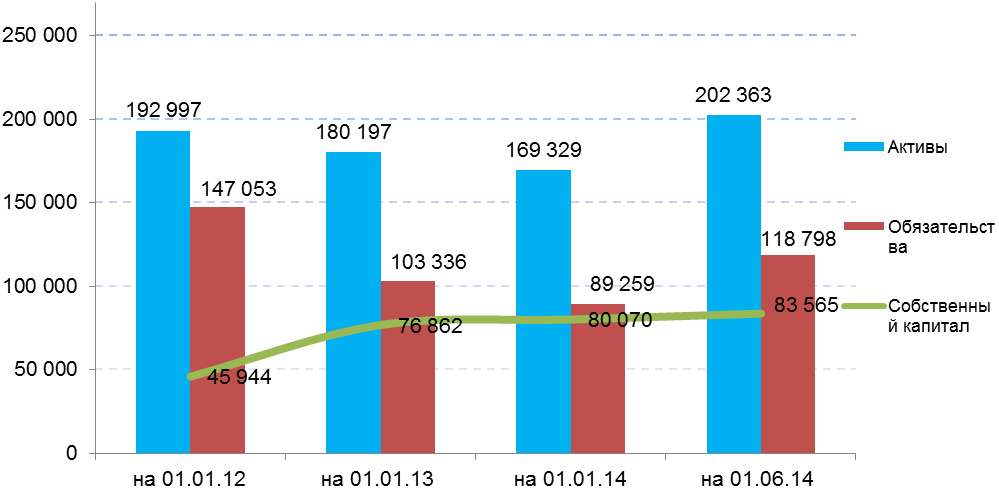 В 2011-2013 гг. обеспечена стабильная чистая прибыль в размере 3,4 млрд. тенге
Положительная рентабельность активов и собственного капитала
Собственный капитал увеличился за последние три года практически в 2 раза
В целом Фонд имеет высокий уровень капитала, что позволит в будущем привлекать больше долгового финансирования (займы из бюджета, от международных финансовых институтов, облигационные займы) и за счет этого увеличивать размер активов
6
Бенчмаркинг
Соотношение объемов кредитов, выданных МСБ
по программам институтов развития, с выпуском продукции МСБ страны
Соотношение объемов кредитов, выданных МСБ
по программам институтов развития, с ВВП страны
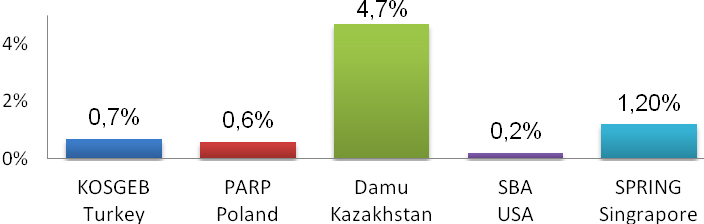 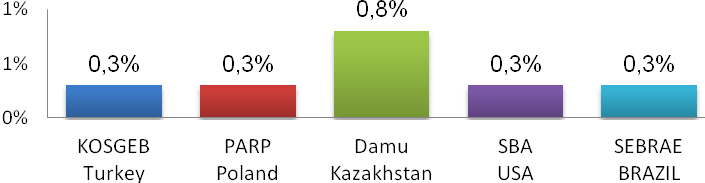 Доля охвата субъектов МСБ программами поддержки институтов развития
Объемы кредитования МСБ, выдаваемые клиентам Фонда, в соотношении с ВВП страны выше, чем в странах-бенчмарках
Объемы кредитования МСБ, выдаваемые клиентам Фонда, в соотношении с выпуском продукции МСБ выше, чем в странах-бенчмарках
Доля охвата субъектов МСБ программами Фонда оценивается на уровне 7,0% от общего числа субъектов МСБ страны
Фонд выглядит достаточно конкурентоспособно на фоне аналогичных организаций по поддержке МСБ
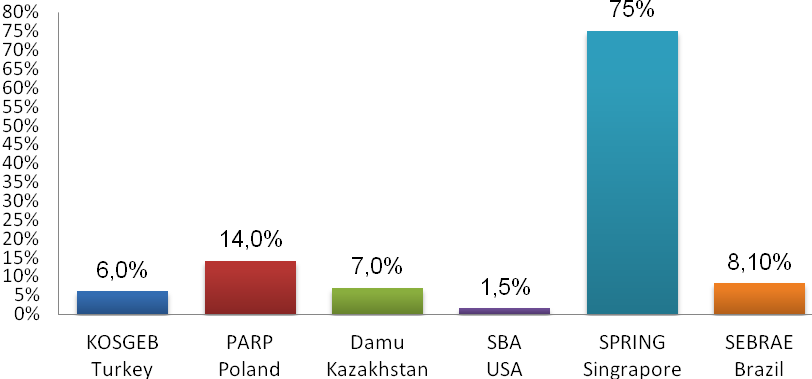 Источник: Всемирный банк, аналитический отдел журнала The Economist, анализ рабочей группы
7
SWOT-анализ
8
Миссия, видение
Вызовы для Фонда
МИССИЯ:
Миссией Фонда является содействие качественному развитию МСБ Казахстана посредством комплексной поддержки, включающей широкий спектр финансовых инструментов и программ по развитию компетенций
ВИДЕНИЕ:
Видение Фонда к 2023 году – эффективный национальный институт, реализующий государственную политику по поддержке и развитию МСБ
Принципы  финансирования и инвестиционной политики
Отраслевая ориентация
Построение эффективного института развития, интегрированного в АО «НУХ «Байтерек»
Стратегические направления развития
Обеспечение финансовой поддержки субъектов МСБ
Развитие компетенций субъектов МСБ
Обеспечение безубыточного уровня операционных и финансовых результатов деятельности
Повышение эффективности управления финансовыми ресурсами
Повышение прозрачности деятельности и уровня доверия населения
Построение эффективного института развития, интегрированного в АО «НУХ «Байтерек»
9
Задачи
КПД
сохранение показателя рентабельности активов (ROA) на безубыточном уровне 1,09% в 2014г., 1,2% в 2023г.
сохранение показателя рентабельности капитала (ROE) на безубыточном уровне 2,07% в 2014г., 2,5% в 2023г. 
сохранение рентабельности деятельности на безубыточном уровне 19,5% в 2014г., 20,5% в 2023г.
сохранение средневзвешенной доходности ВСД на уровне не ниже 6,0% до 2023г.
повышение производительности труда с 37 592 тыс. тенге в 2014г. до 63 690 тыс. тенге в 2023г.
сохранение показателя NI margin на безубыточном уровне 17,3% в 2014г., 18,5% в 2023г.
сохранение качества ссудного портфеля на уровне 5,2% до 2023г.
повышение доли местного содержания в закупках Фонда, в т.ч. по товарам с 60% в 2014г. до 70% в 2023г., работам и услугам с 90% в 2014г. до 96% в 2023г.
1
Обеспечение безубыточного уровня операционных и финансовых результатов деятельности
2
Повышение эффективности управления финансовыми ресурсами
поддержание показателя Долг/Капитал не выше 3,5 до 2018г. Целевой показатель Долг/Капитал на 2023г. будет определен в соответствии с рекомендациями рейтингового агентства
поддержание кредитного рейтинга Фонда не ниже суверенного в течение всего периода реализации Стратегии развития
Повышение прозрачности деятельности и уровня доверия населения
увеличение доли субъектов МСП, которым оказана поддержка к общему числу активных субъектов МСП на рынке, с 4,6% в 2014г. до 11,2% в 2023г.
сохранение степени узнаваемости Фонда среди населения на уровне не менее 85% в течение всего периода реализации Стратегии развития
3
Стратегические направления развития
10
Обеспечение финансовой поддержки субъектов МСБ
Задачи
КПД
увеличение объема активов к ВВП с 0,57% в 2014г. до 0,63% к 2018г., 0,74% к 2023г.
увеличение кредитного портфеля с 206 млрд. тенге в 2014г. до 391 млрд. тенге в 2018г., 869 млрд. тенге в 2023г.
сохранение доли кредитного портфеля от общих активов на уровне 94% до 2023г.  
увеличение объема средств, направленных на развитие предпринимательства по финансовым программам, с 328 млрд. тенге в 2014г. до 507 млрд. тенге в 2018г., 583 млрд. тенге в 2023г.
1
Увеличение объемов финансовой поддержки МСБ
2
Расширение  направлений сотрудничества и механизмов финансирования / софинансирования МСБ совместно с финансовыми институтами
приумножение софинансирования субъектов МСБ со стороны БВУ по кредитам, выданным по программе обусловленного финансирования, до значения 1:2 в 2023г.
Привлечение дополнительного фондирования на внутреннем и внешнем рынках для увеличения объемов финансирования МСБ
3
увеличение доли привлеченных средств на финансирование субъектов МСБ из внебюджетных источников с 20% в 2014г. до 40% в 2023г.
Стратегические направления развития
11
Обеспечение финансовой поддержки субъектов МСБ
Стратегические направления развития
12
Развитие компетенций субъектов МСБ
Задачи
КПД
1
Развитие инфраструктуры консультационных услуг для предпринимателей
увеличение количества клиентов Центров компетенции предпринимателей с 33,2 тыс. субъектов МСБ в 2014г. до 188 тыс. субъектов МСБ в 2023г.
2
Обучение предпринимателей и повышение компетенций
увеличение количества участников программ по обучению с 22,5 тыс. человек в 2014г. до 25,5 тыс. человек в 2023г.
увеличение доли участников программ обучения, открывших бизнес, с 10% в 2014г. до 25% к 2023г.
увеличение степени удовлетворенности предпринимателей проведенным обучением от значения не менее 80% в 2014г. до значения 85% к 2023г.
Внедрение единой информационной площадки для МСБ и развитие дистанционного консалтинга
3
увеличение количества клиентов, получивших дистанционные услуги, с 36,5 тыс. человек в 2014г. до 146 тыс. человек в 2023г.
Стратегические направления развития
13
Развитие компетенций субъектов МСБ
Ожидаемые результаты
14
* Показатель будет определен в соответствии с рекомендациями рейтингового агентства
Ожидаемые результаты
15
16
Благодарим за внимание!
Головной офис
050004, г. Алматы, ул. Гоголя, 111
Тел.: +7 (727) 244-55-66, 244-55-77
Call-центр: 1408
Факс: +7 (727) 278 07 76
E-mail: info@fund.kz
www.damu.kz
www.business.gov.kz
www.damu-komek.kz